Children with intellectual disabilities and children with autism in Scottish schoolsLisa O’Leary, Angela Henderson, Myrthe Jacobs, Sally-Ann Cooper
Background
People with intellectual disabilities and people with 
     autism experience health inequalities across the life course       

These health inequalities start early in life. For example children with intellectual disabilities, and children with autism are at risk of higher rates of obesity (Emerson & Robertson, 2010; Curtin et al. 2014)

Education can influence these health inequalities (Public Health England, 2012)
Practical drivers
Need to understand the individual characteristics and social contextual factors that influence the lives of children and young people with intellectual disabilities and/or autism

Need to plan and implement early interventions for pupils with autism and pupils with intellectual disabilities  

Need to support future service planning for these populations
Policy drivers in Scotland
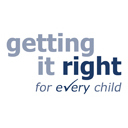 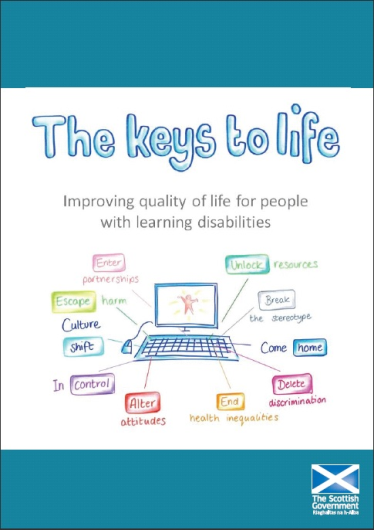 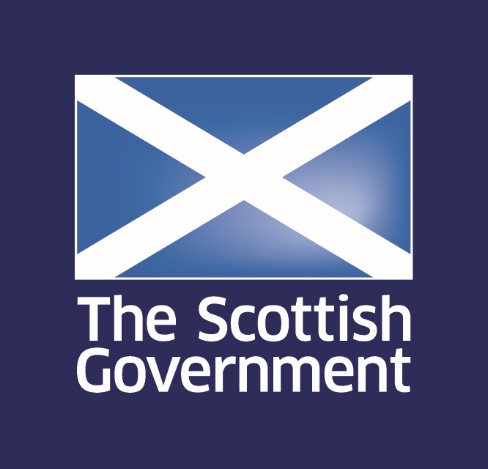 [Speaker Notes: Keys to life recommendation 39 : Develop informed transition planning 


to report on the impact of implementation of the Children and Young Peoples’ Act for people in these population groups.

 This GIFERC which is centrede on  Getting it right for every child centres on improving, focuses on the responsiveness of services for the needs of chidlren]
Aims
1. What is the reported prevalence rate for intellectual disabilities and autism among pupils in Scotland? 2. What are the trends in this reported prevalence rate over time in Scotland?3. What are the demographics and characteristics of pupils with intellectual disabilities and autism in Scotland?
Methods
Secondary descriptive analysis of data from the Scottish Pupil Census: Years 2008-2015
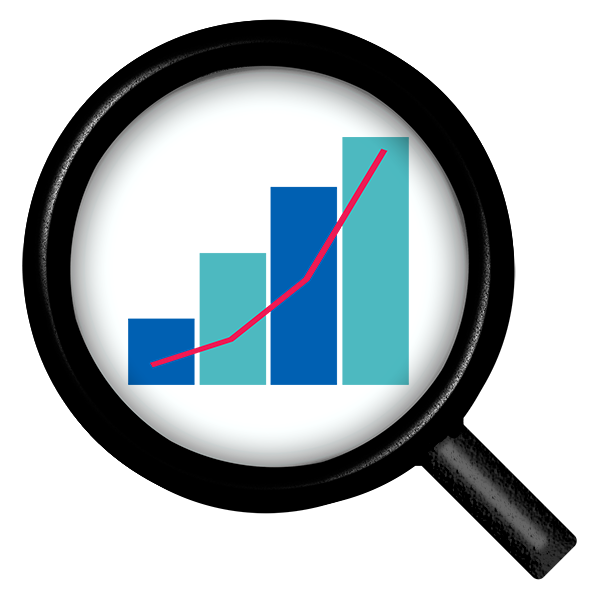 The Scottish Pupil Census  data source
Includes all publically funded, primary, secondary and special schools in Scotland
Includes pupils aged 4.5-19 years
Primary schools: 7 years: Secondary schools: 6 years
Provides information on additional support needs  
Changes in how additional support was recorded post
    2006
Reliable coding of intellectual disability and autism data  from 2008
[Speaker Notes: The Pupil Census in Scotland is carried out on a yearly basis in September (Scottish Government, 2015). The information is collected electronically from schools’ management information systems through the ScotXed programme. ScotXed ensures that data exchanges are effective and secure]
Reported prevalence of pupils with intellectual disabilities
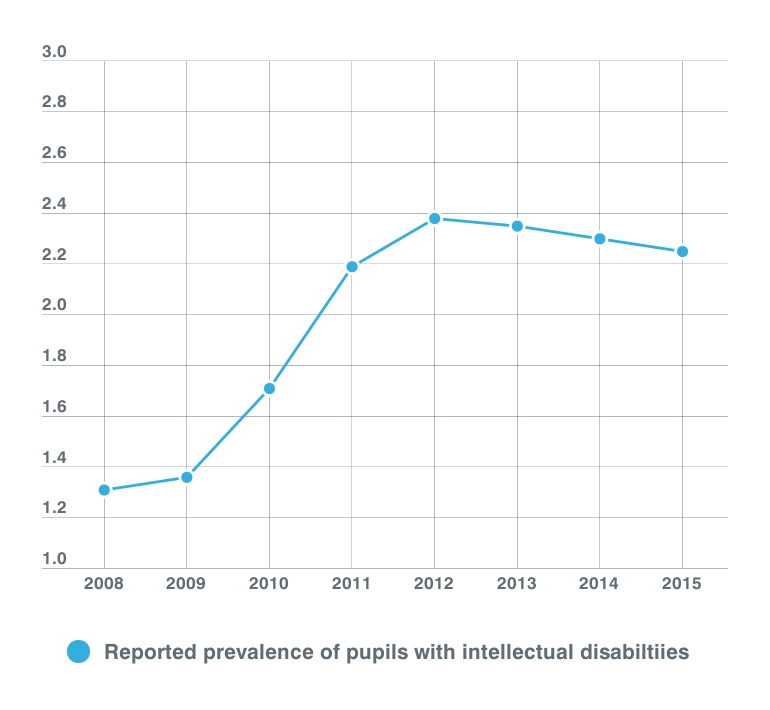 2.38%
2.35%
2.3%
2.25%
2.19%
1.71%
1.36%
1.31%
Reported prevalence of females pupils with 
intellectual disabilities
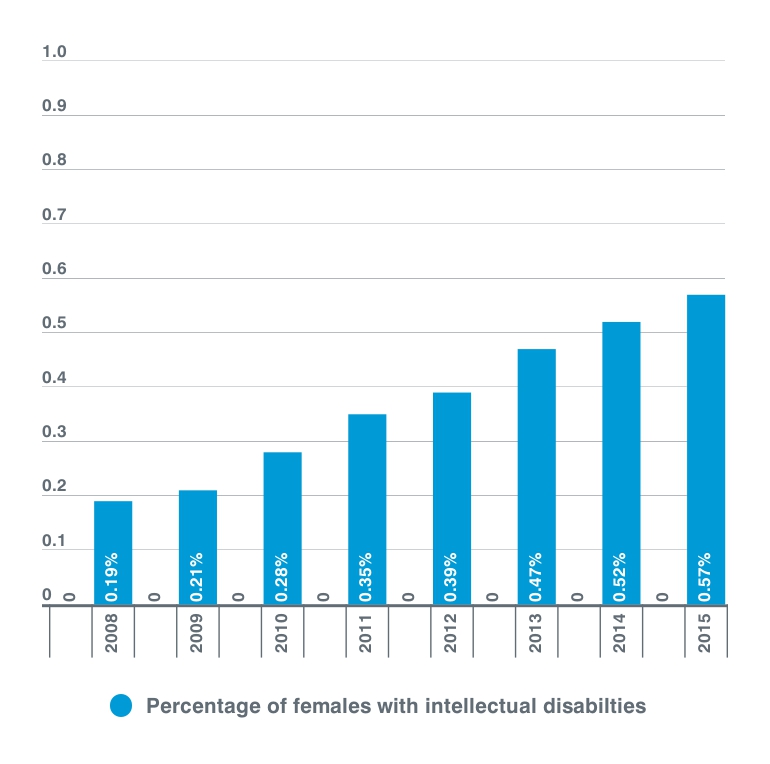 [Speaker Notes: You can see from the graph that there was a slight increase in reports of females with intellectual disabilites over time, and a slight reduction in males]
Reported prevalence of 
male pupils with 
intellectual disabilities
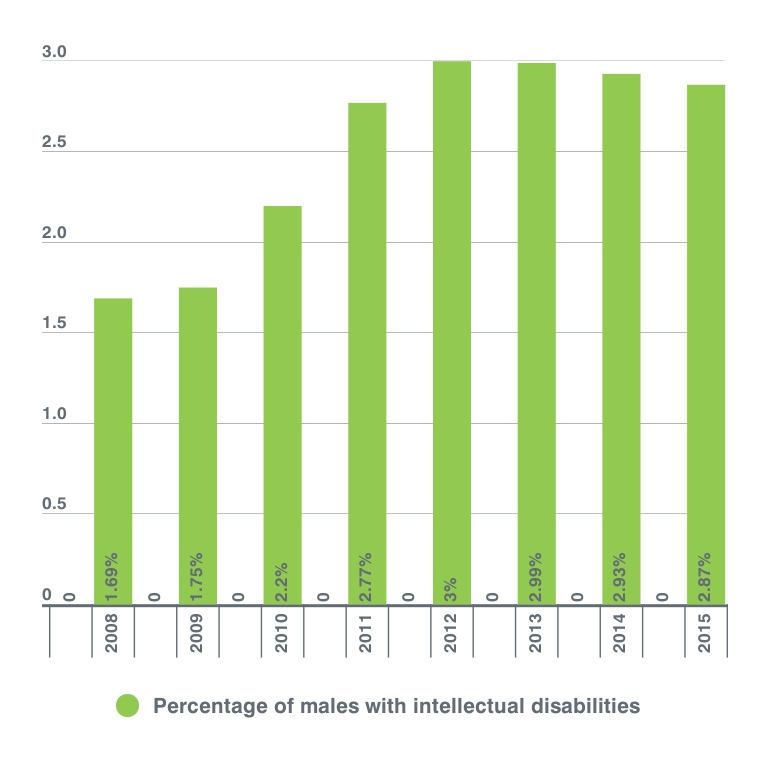 Reported prevalence of pupils with intellectual disabilities for females
Prevalence of intellectual disabilities by different schools over time
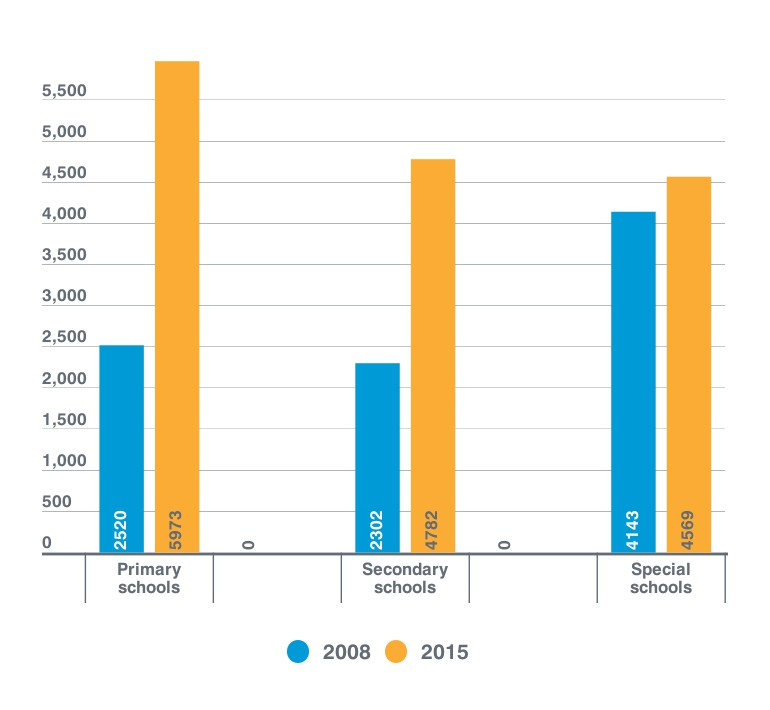 [Speaker Notes: Increase in prevalence of pupils with intellectual disabilities in mainstream education (primary and secondary school), reduction in special schools 


53.84%  in mainstream education in 2008
70.19% in mainstream education 2015]
Prevalence of intellectual disabilities by different schools over time
School trends in 2008
School trends in 2015
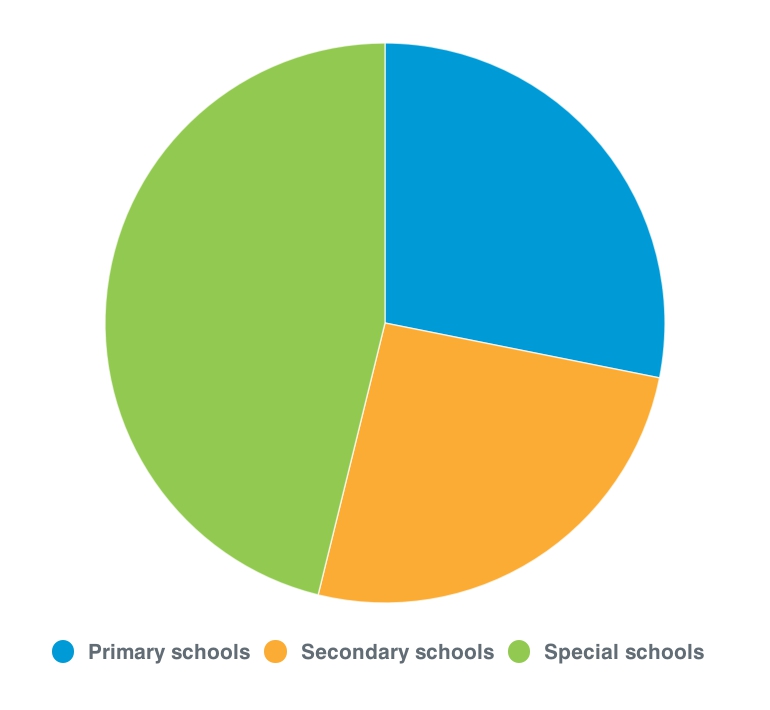 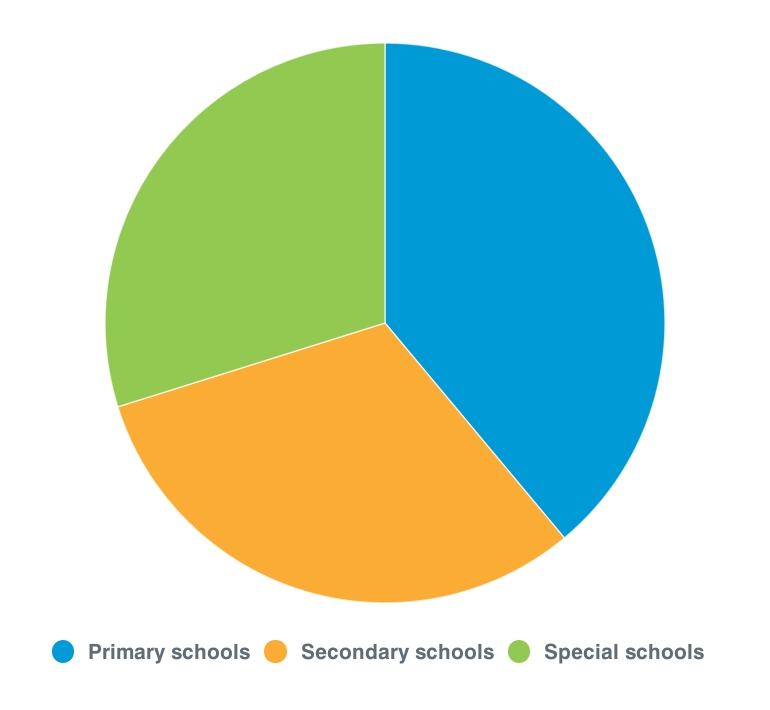 28.14%
29.82%
38.98%
46.16%
46.16%
25.7%
31.21%
[Speaker Notes: Increase in prevalence of pupils with intellectual disabilities in mainstream education (primary and secondary school), reduction in special schools 


53.84%  in mainstream education in 2008
70.19% in mainstream education 2015]
Reported prevalence  of pupils with autism over time
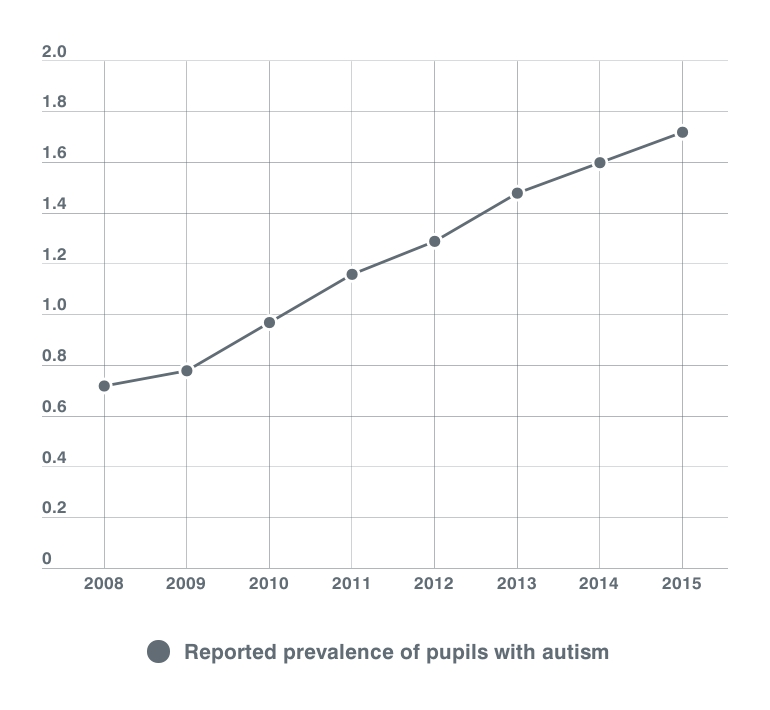 1.72%
1.6%
1.48%
1.29%
1.16%
0.97%
0.78%
0.72%
Reported prevalence of female pupils with autism
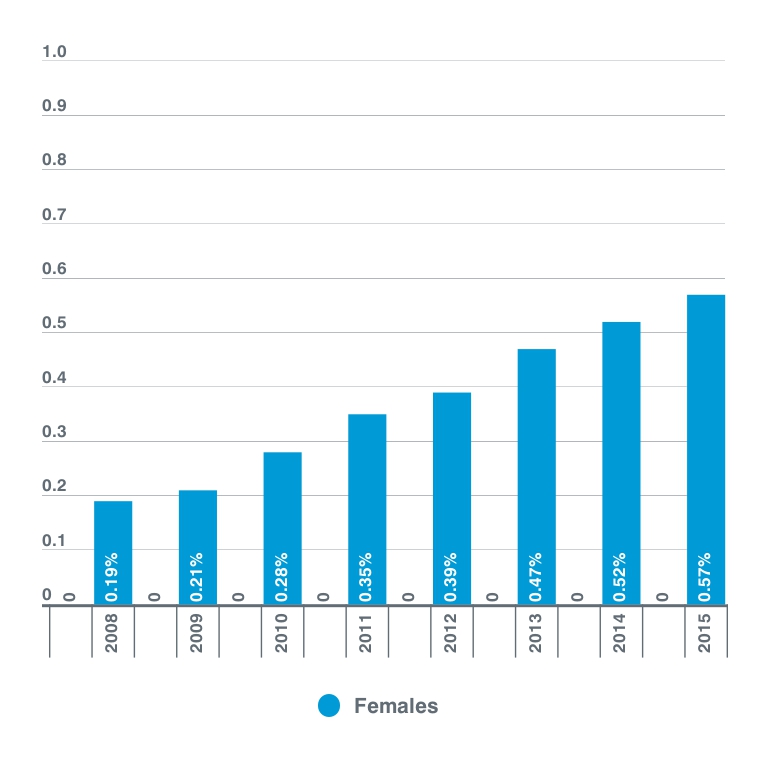 Gender of pupils with
Gender of pupils with intellectual disabilities over time
[Speaker Notes: More males than females are identified as having ASD. In 2015, 83.68% of pupils with ASD were male and 16.32% were female. These proportions have been similar since 2008, although a slight increase in the proportion of females can be seen up until 2015.]
Reported prevalence of   males pupils with autism
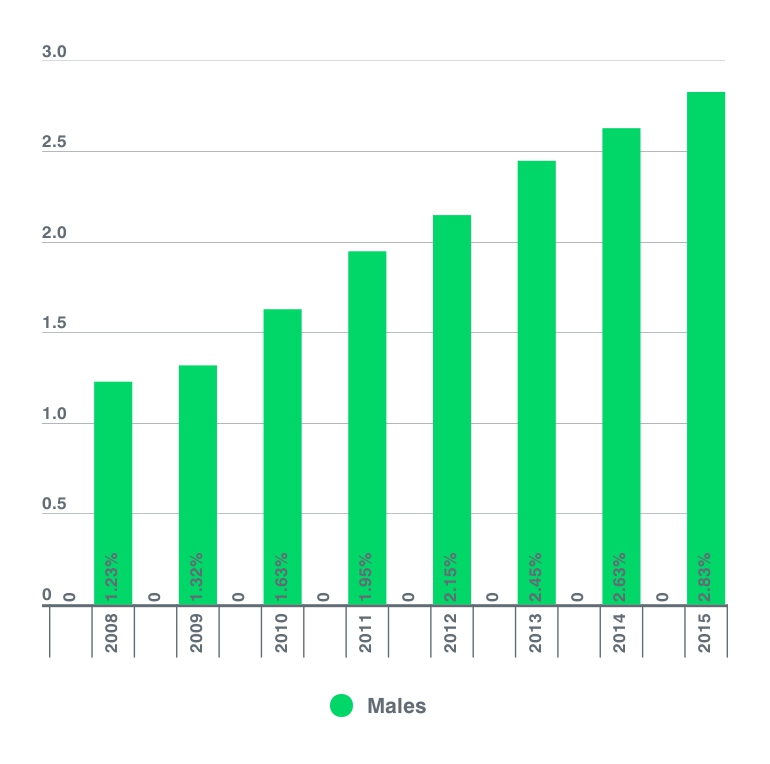 Prevalence of autism by different schools over time
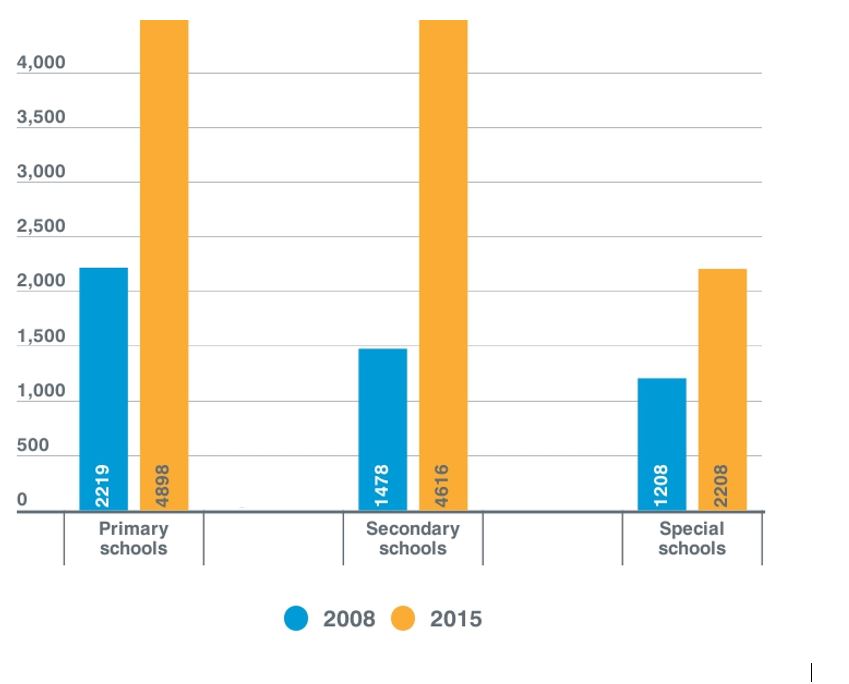 Prevalence of intellectual disabilities by different schools over time
Prevalence of autism by different schools over time
School trends in 2008
School trends in 2015
Prevalence of intellectual disabilities by different schools over time
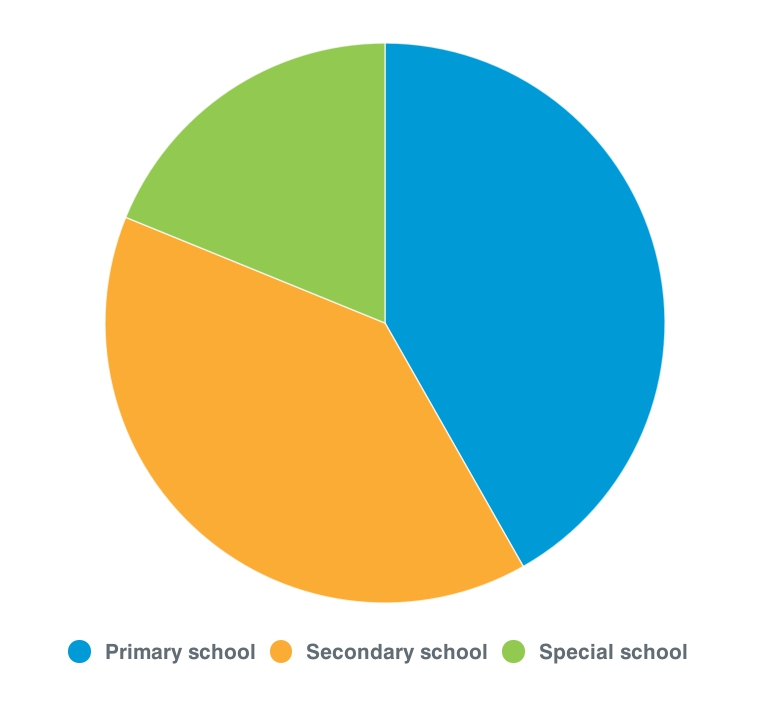 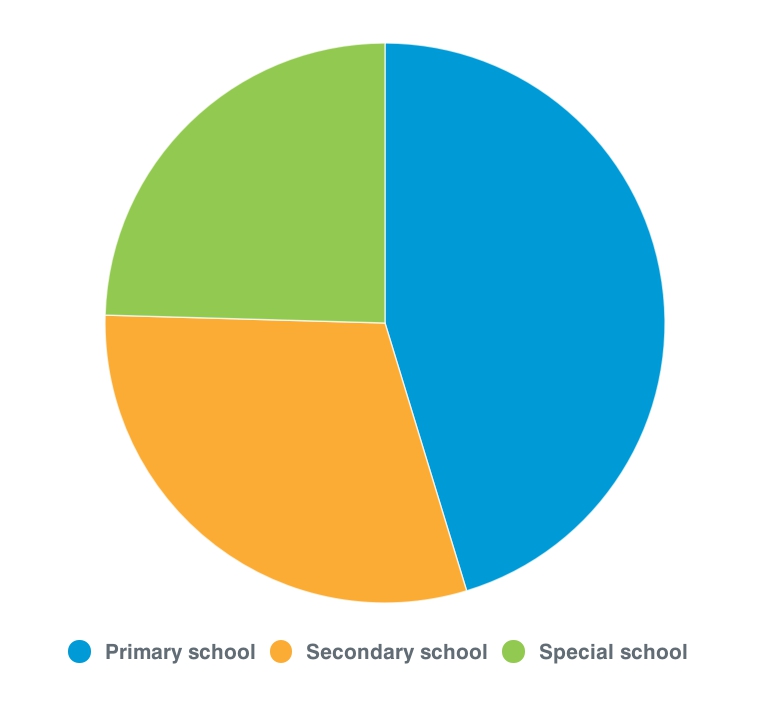 24.55%
18.84%
41.78%
45.29%
30.16%
39.38%
Overall pupil trends in Scotland:  2008-2015
Increased reports of pupils with autism from 2008-2015

Increased reports of pupils with intellectual disabilities from 2008-2012

Increased reports of pupils with intellectual disabilities in 
    mainstream schools 

Increased reports of pupils with autism in secondary 
    schools
Limitations and implications of findings so far
Limitations of proxy reported data collected in census

Level of intellectual disability not provide in census 

Restricted to publically funded schools  

Need to collect more detailed information about the characteristics of pupils
Overall trends for pupils with autism in Scotland:  2008-2015
[Speaker Notes: Perce]
Future directions
The SLDO team plan to undertake further exploration of the Scottish Pupil Census
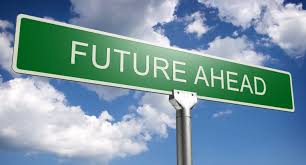 Thank you!
www.sldo.ac.uk
@scotLDO
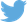